NỘI THẤT CĂN PHÒNG
CHỦ ĐỀ
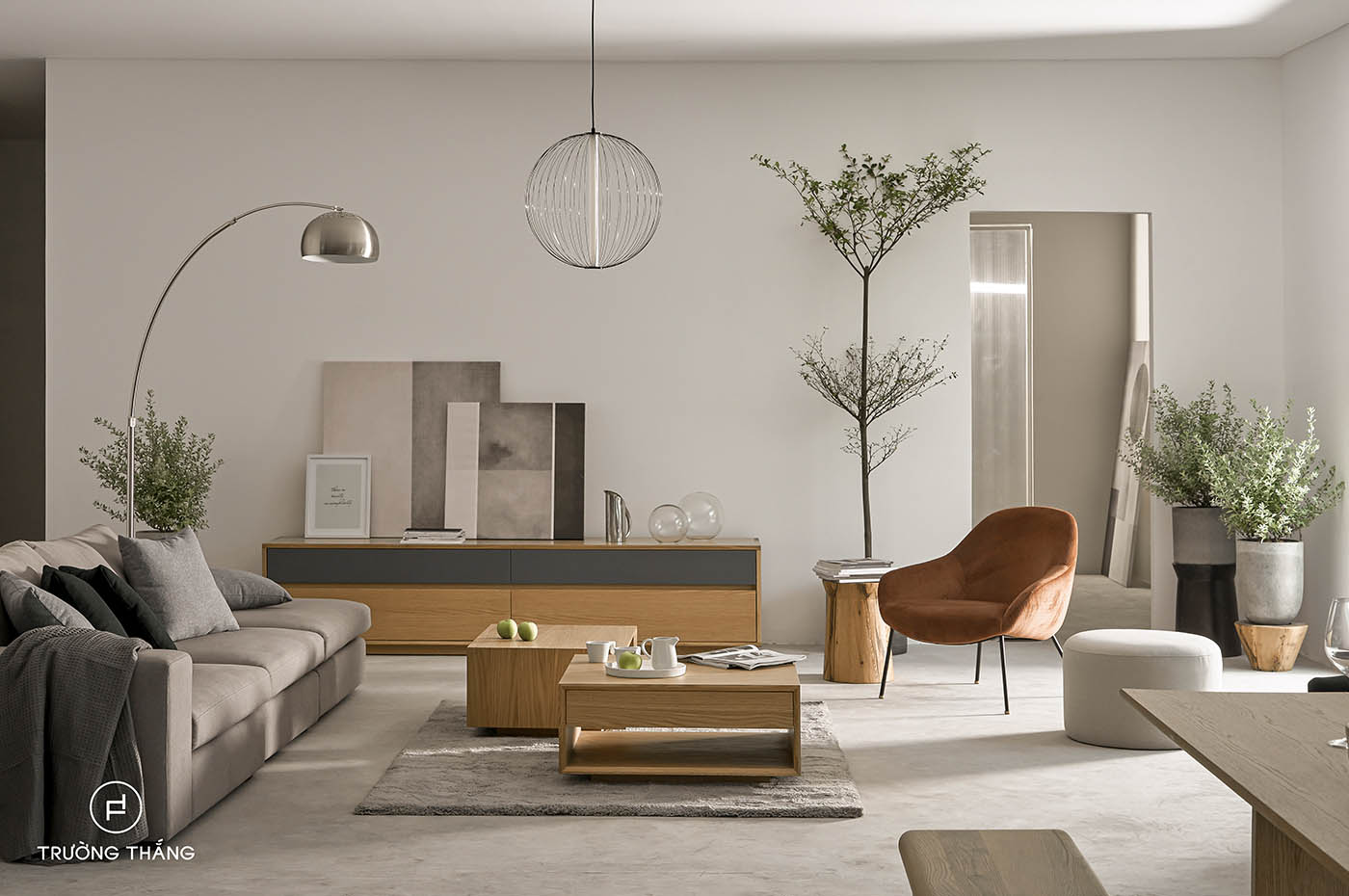 Tiết 19,20 – Bài 9: THIẾT KẾ SẢN PHẨM NỘI THẤT
Tiết 21,22 – Bài 10: THIẾT KẾ MÔ HÌNH CĂN PHÒNG
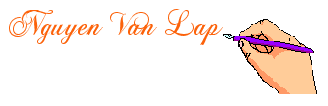 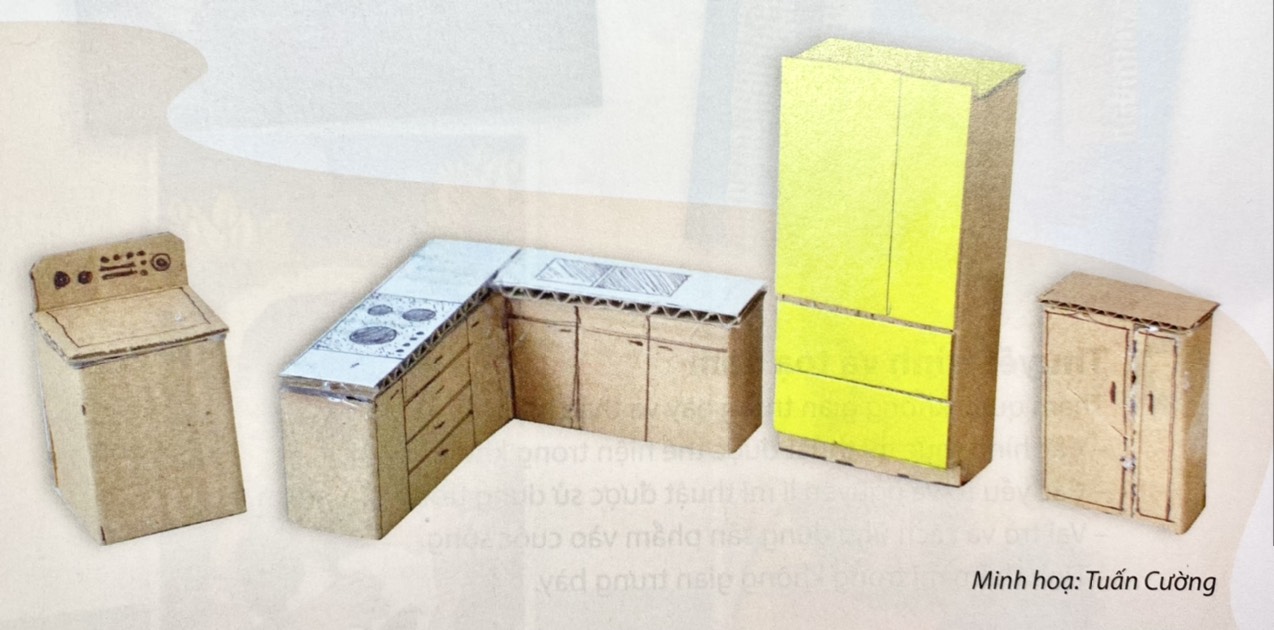 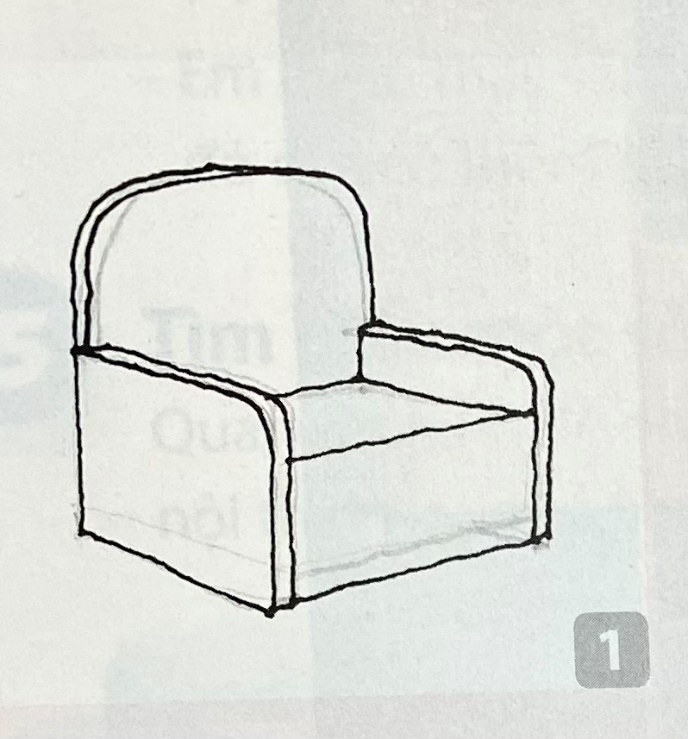 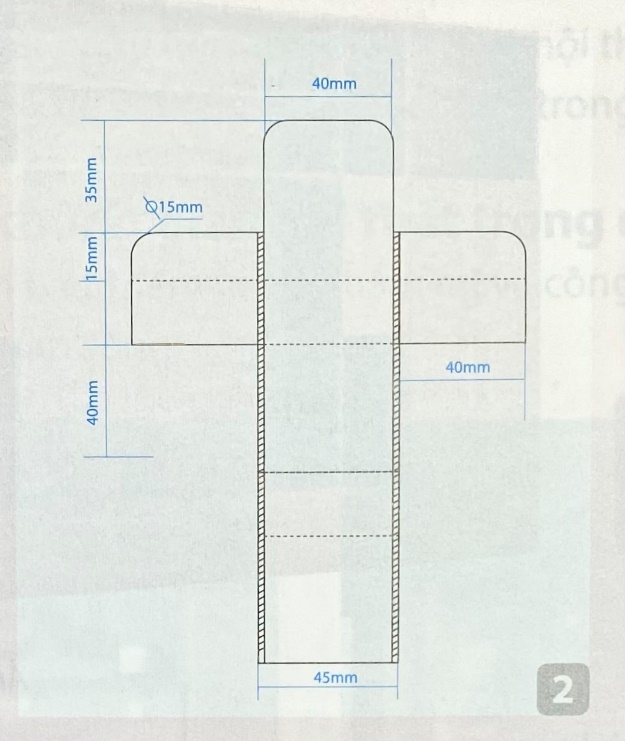 1
1
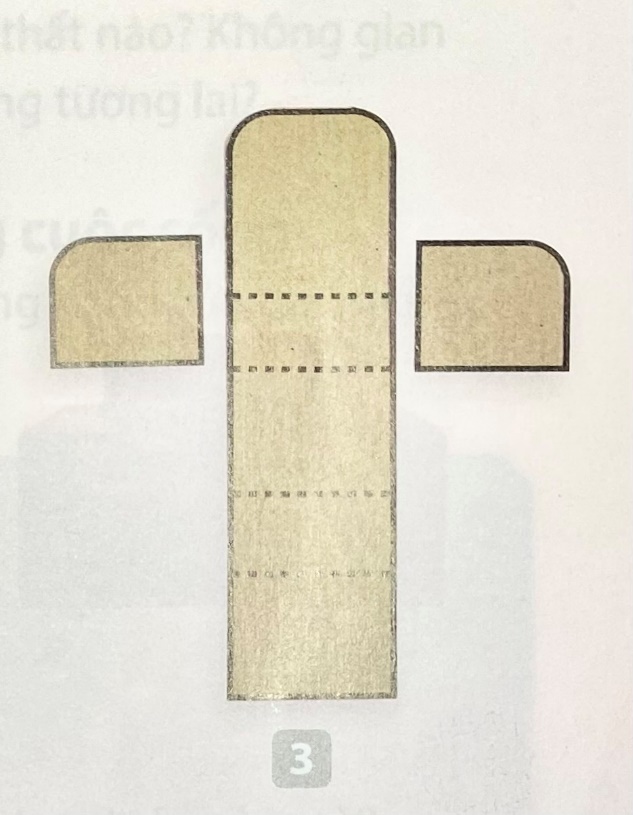 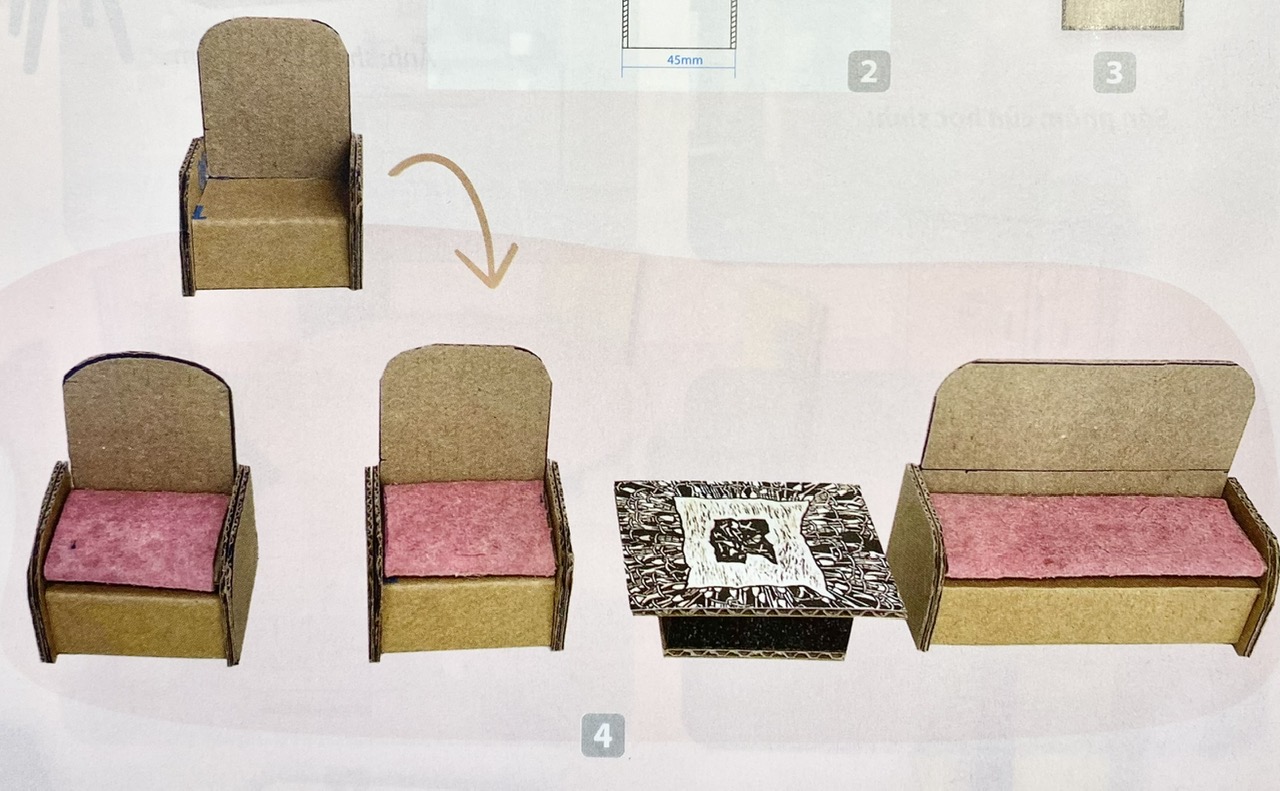 4
3
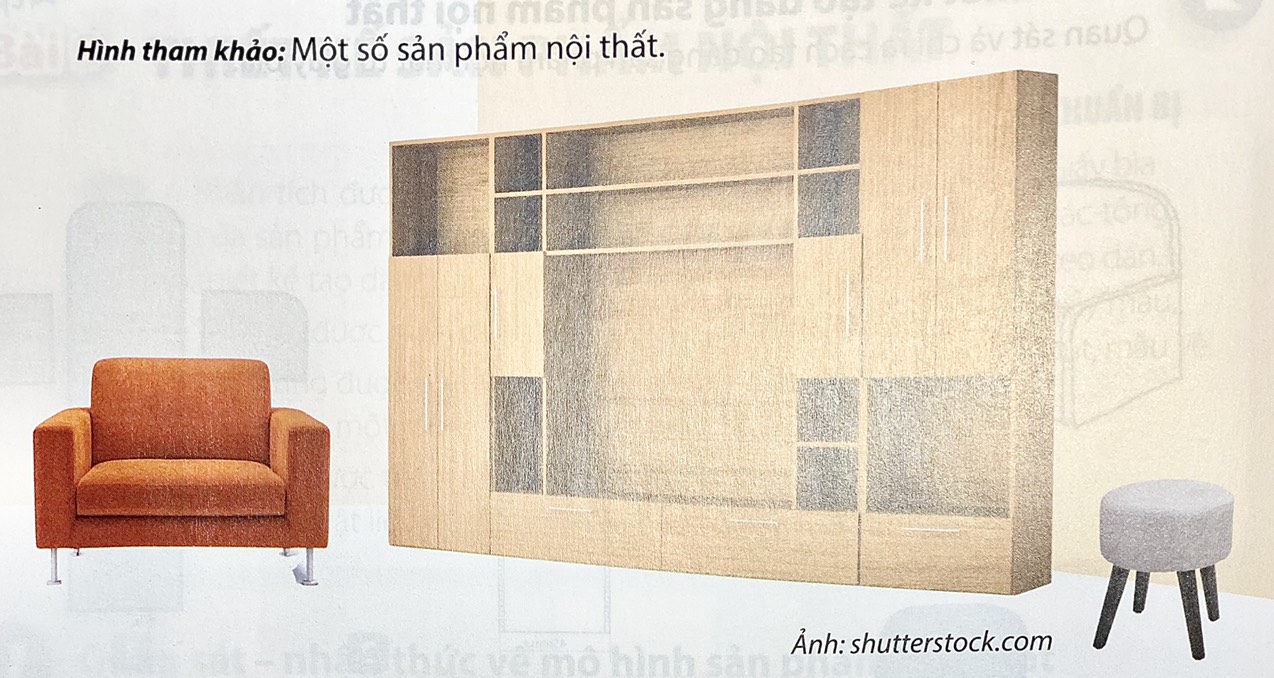 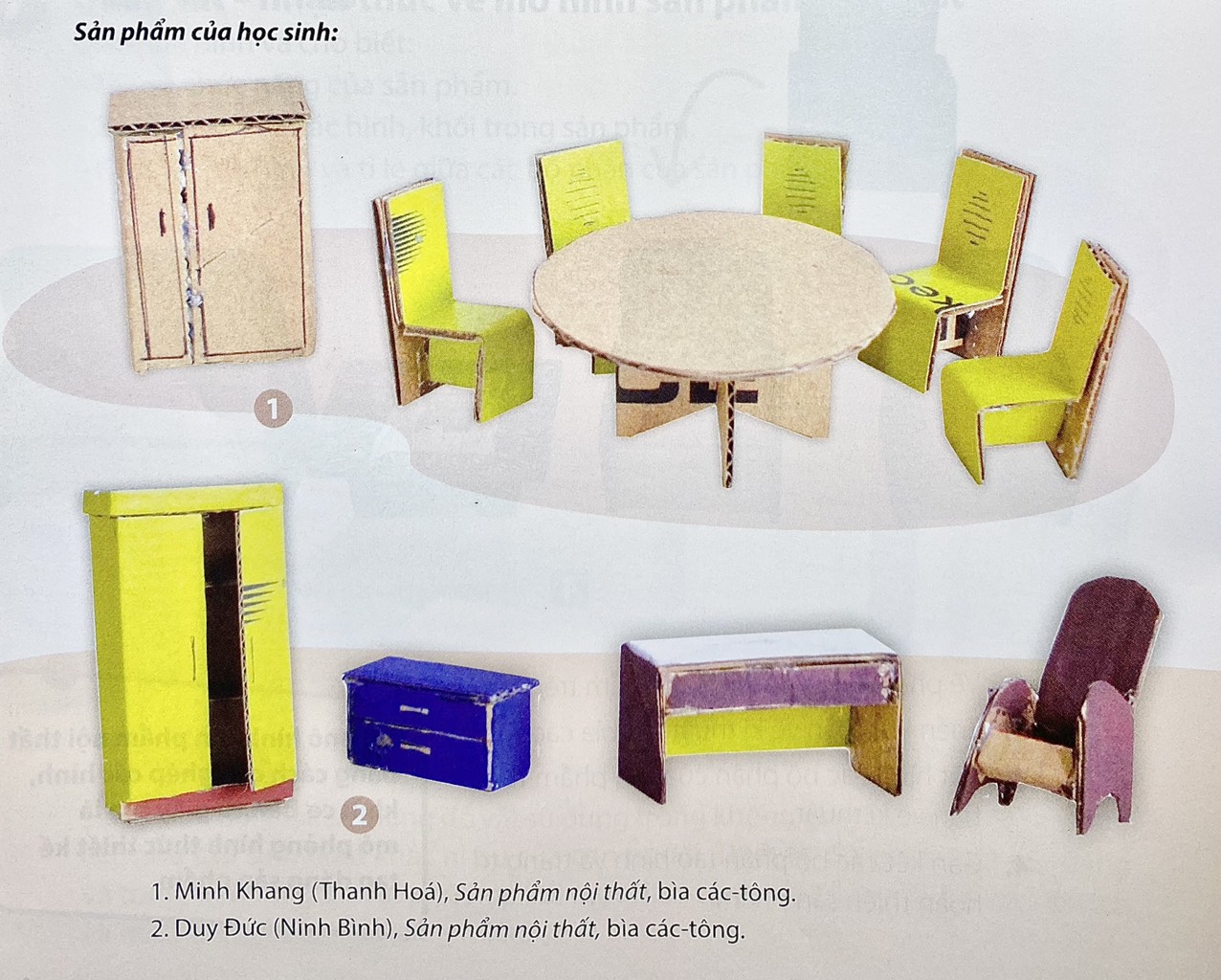 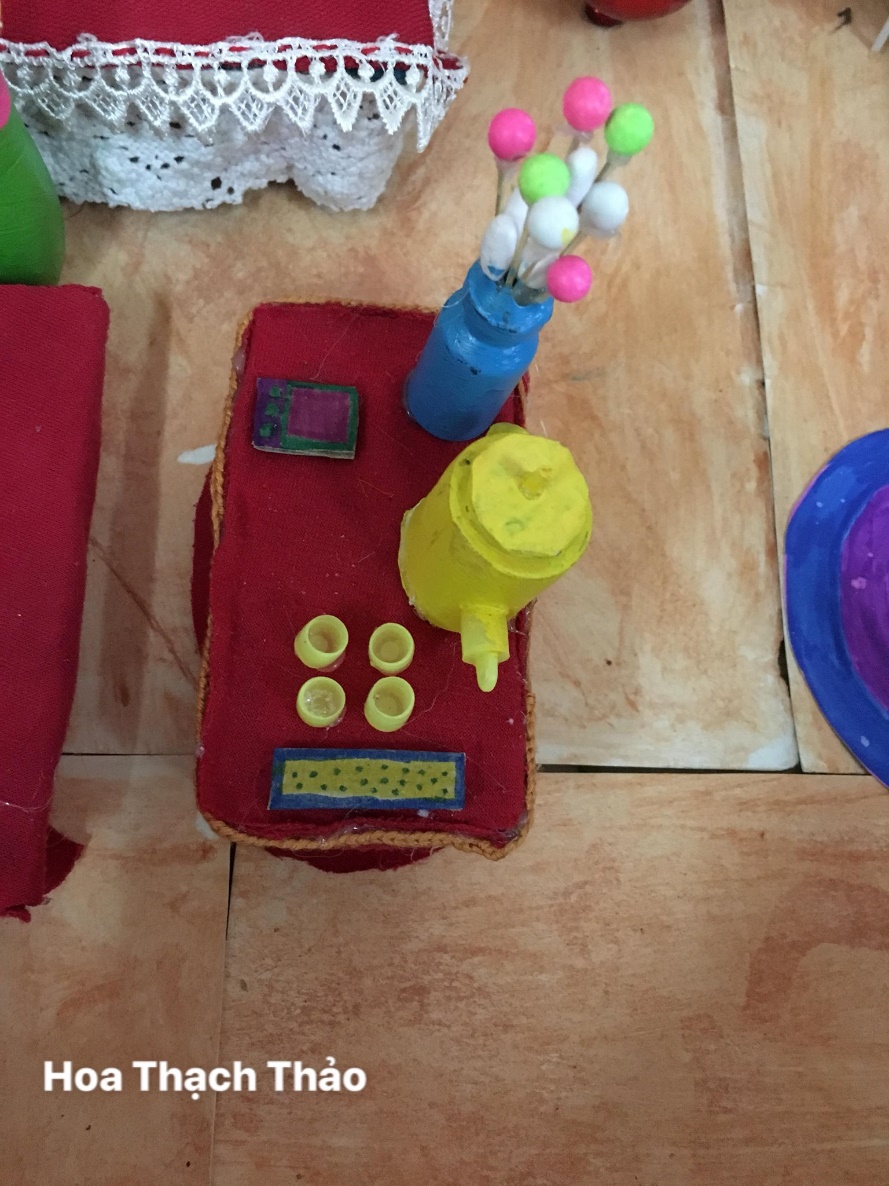 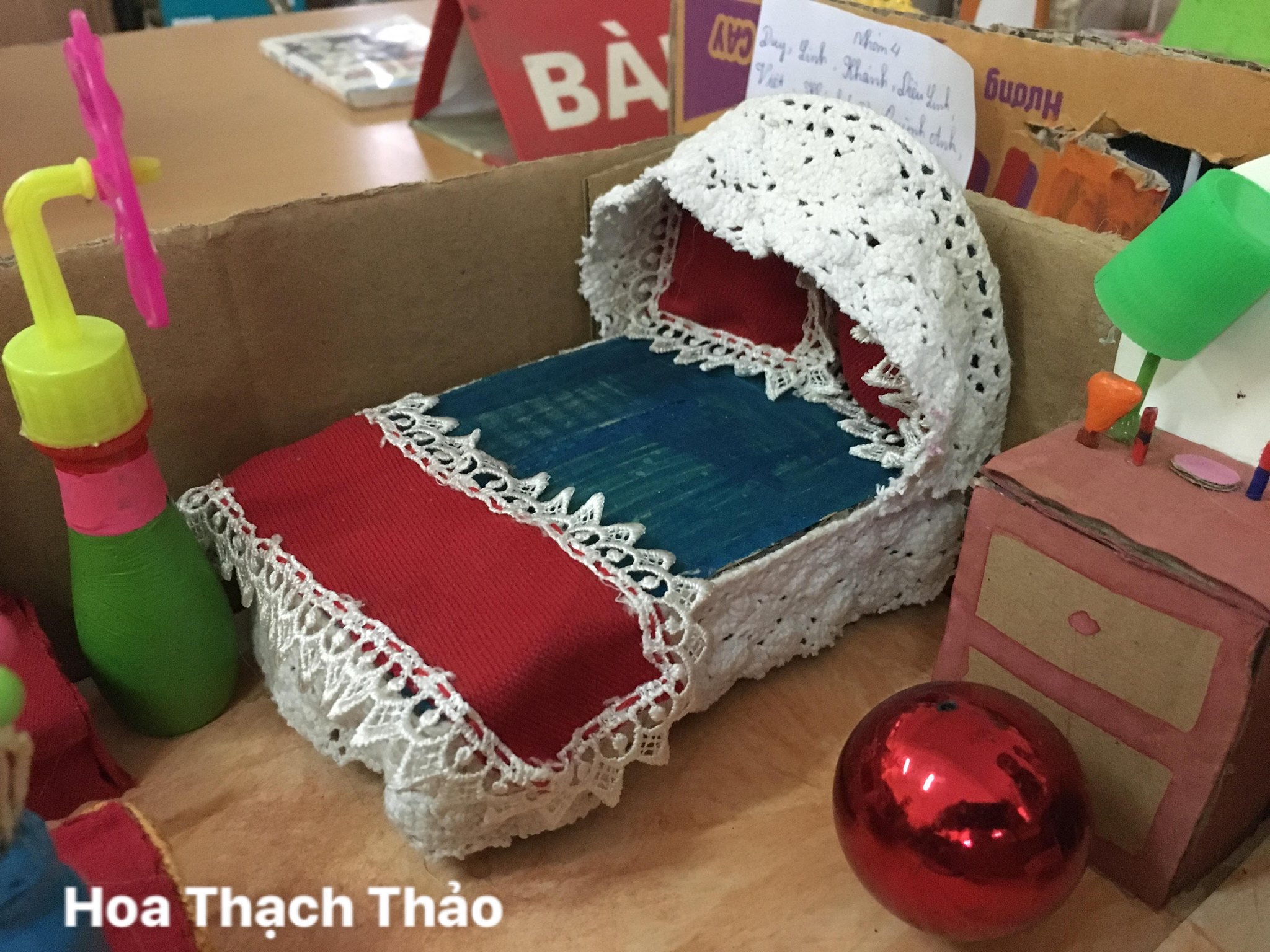 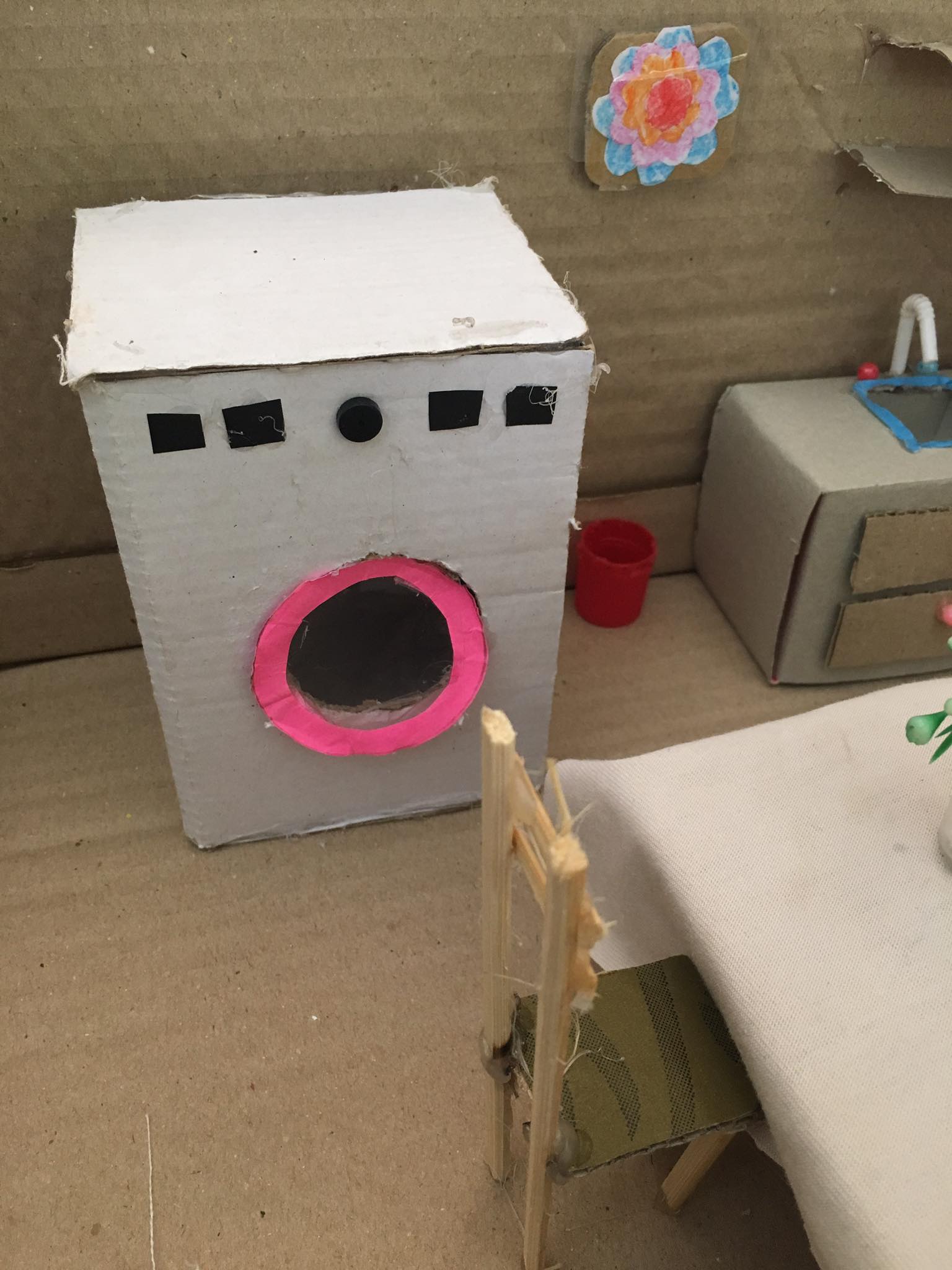 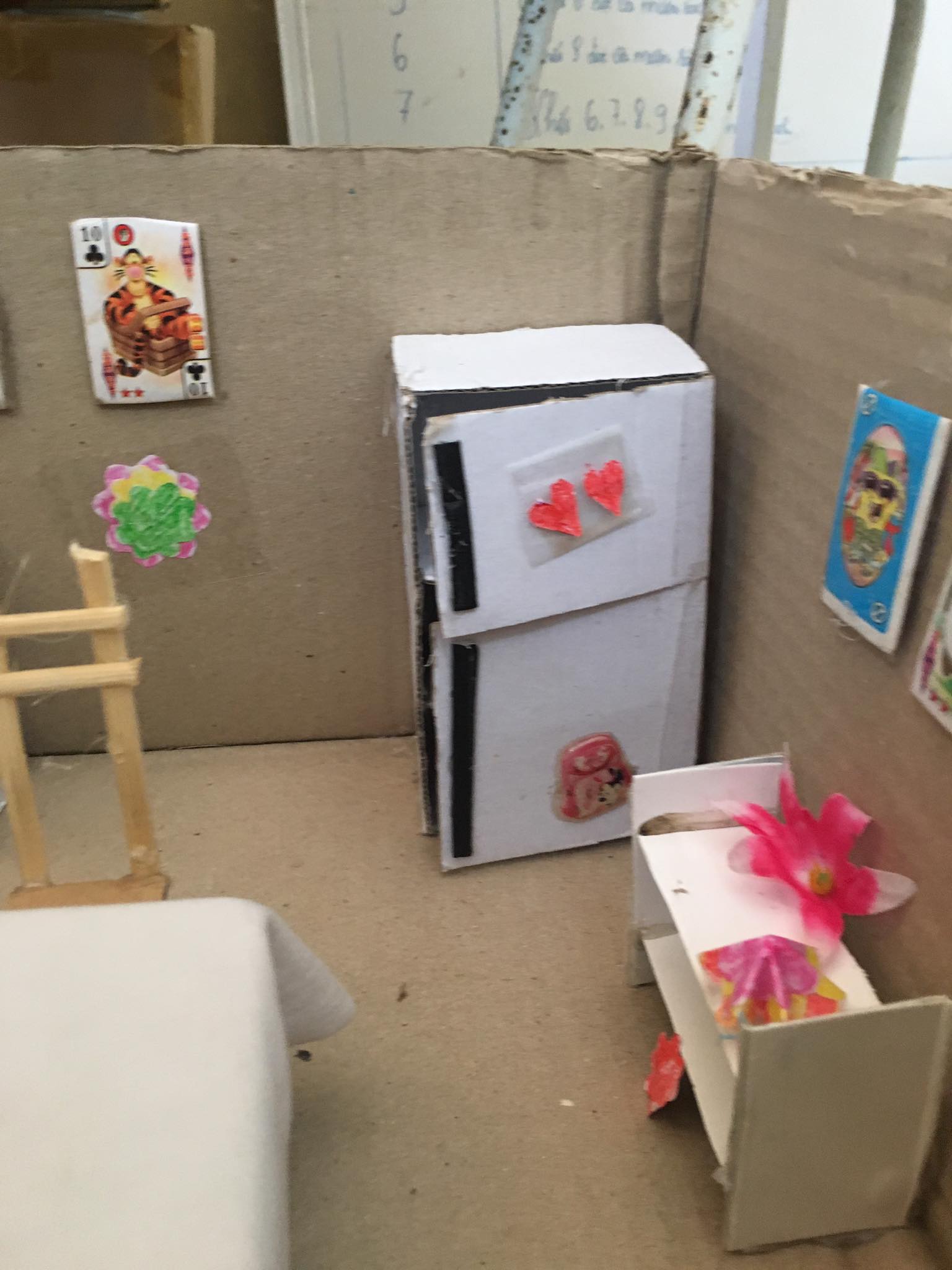 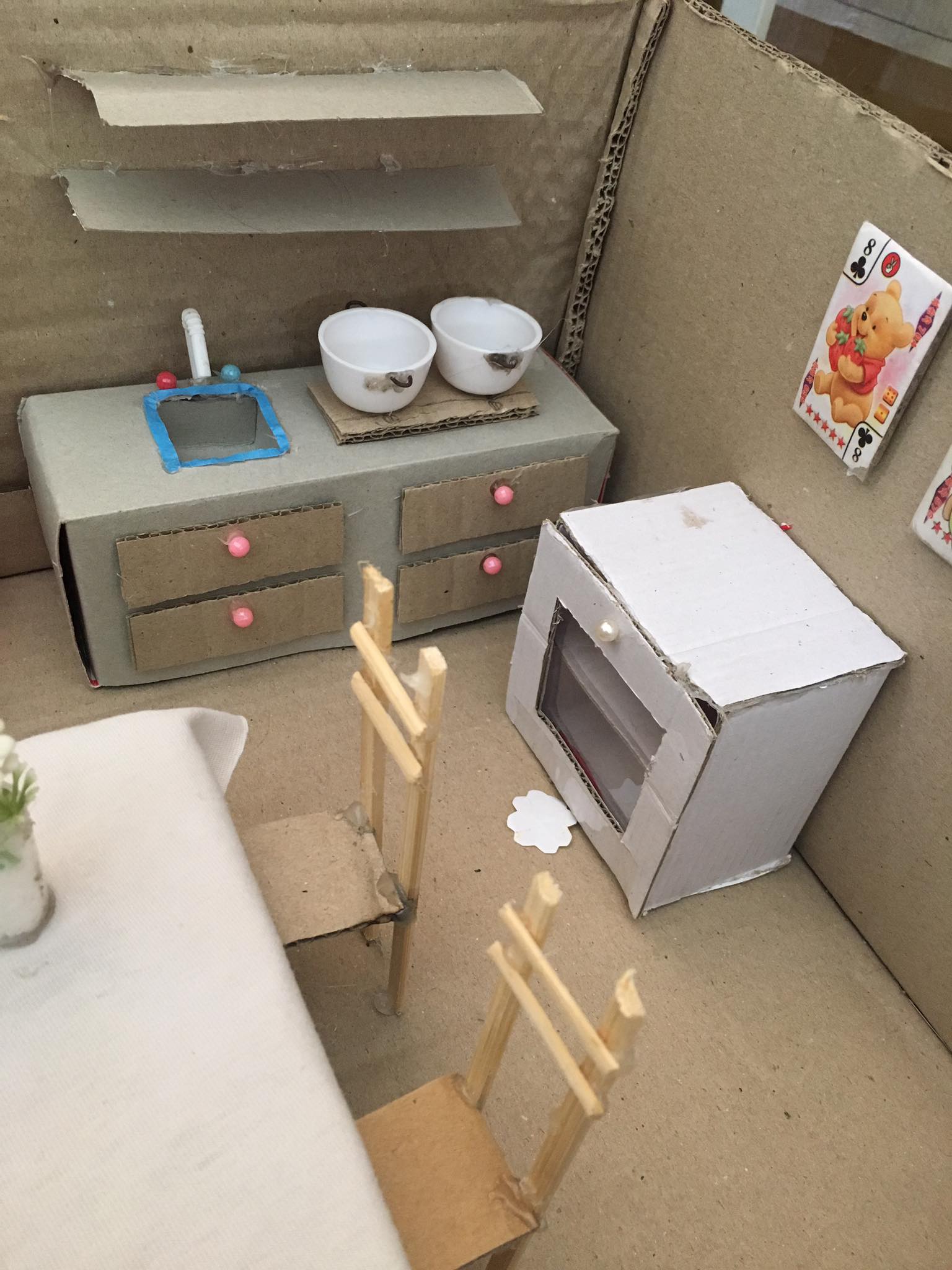 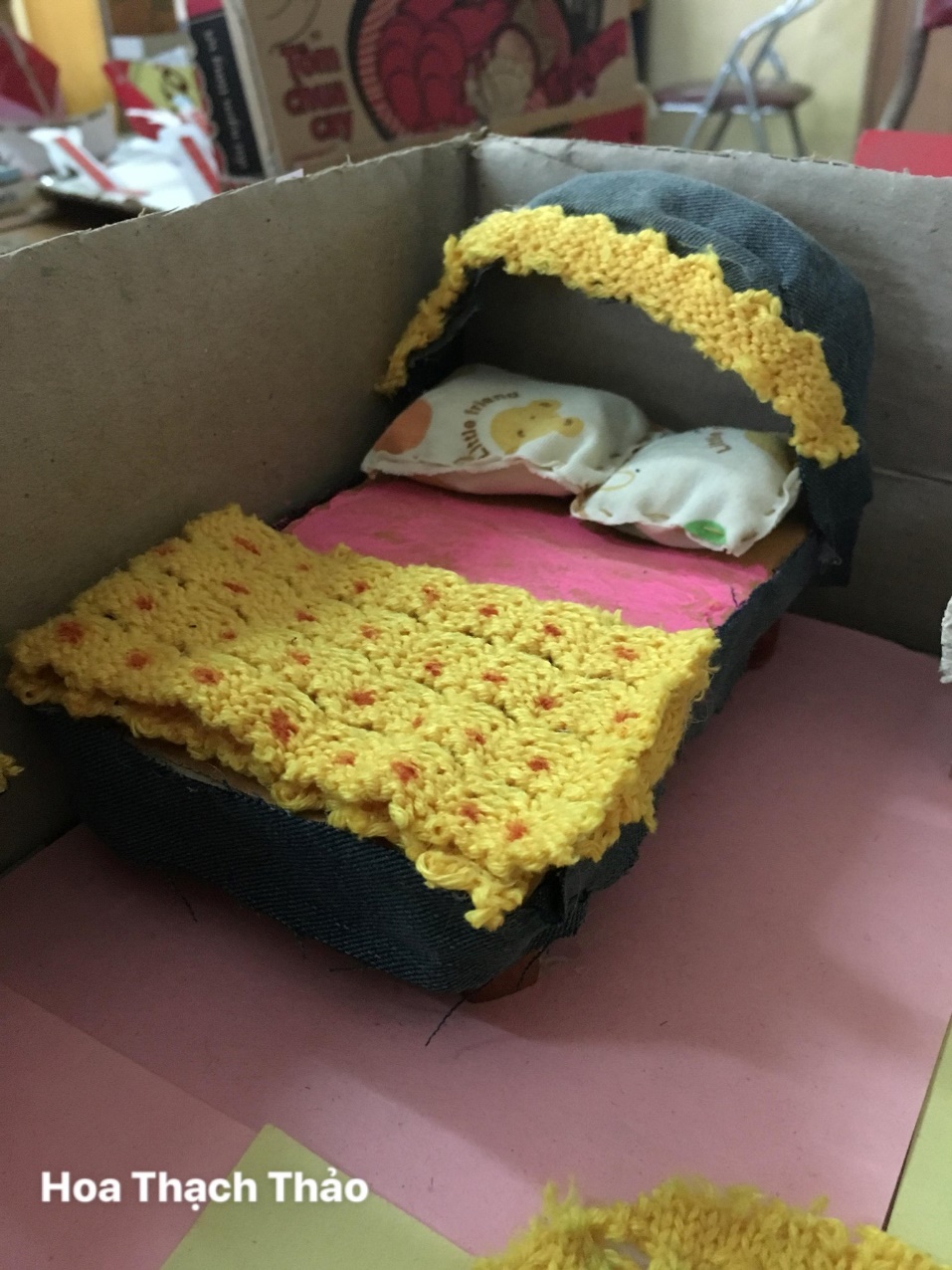 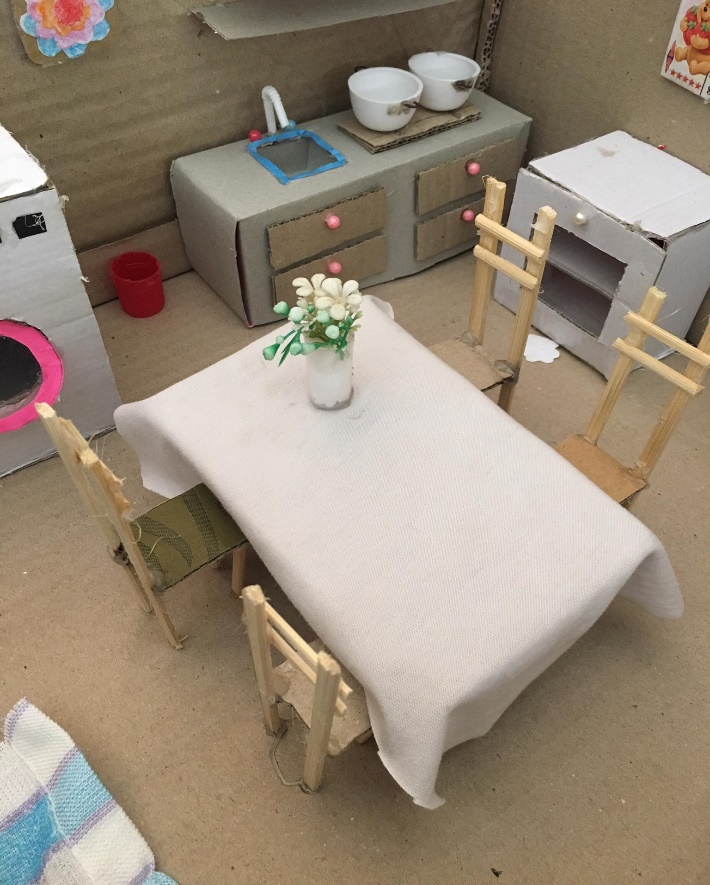 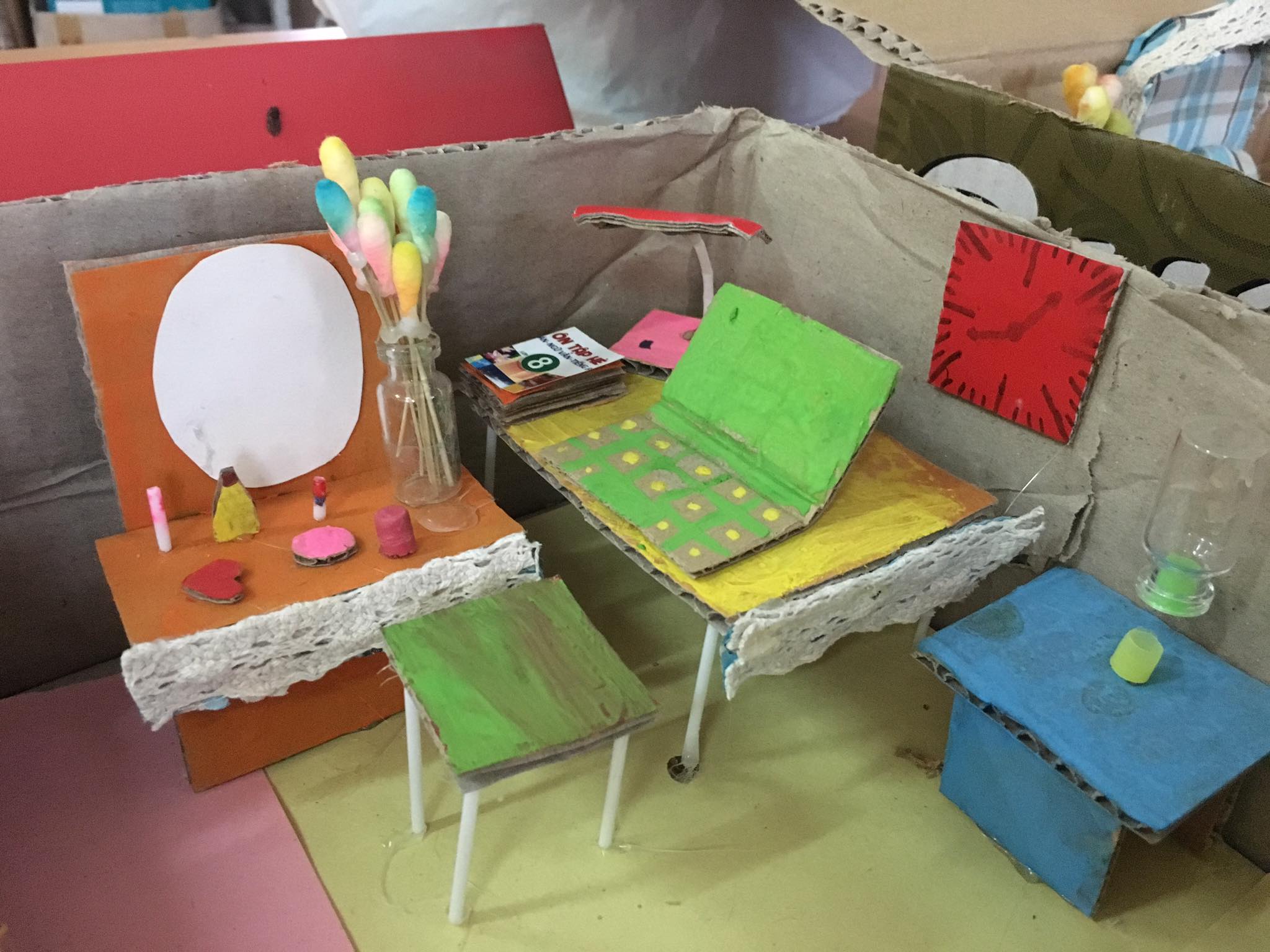 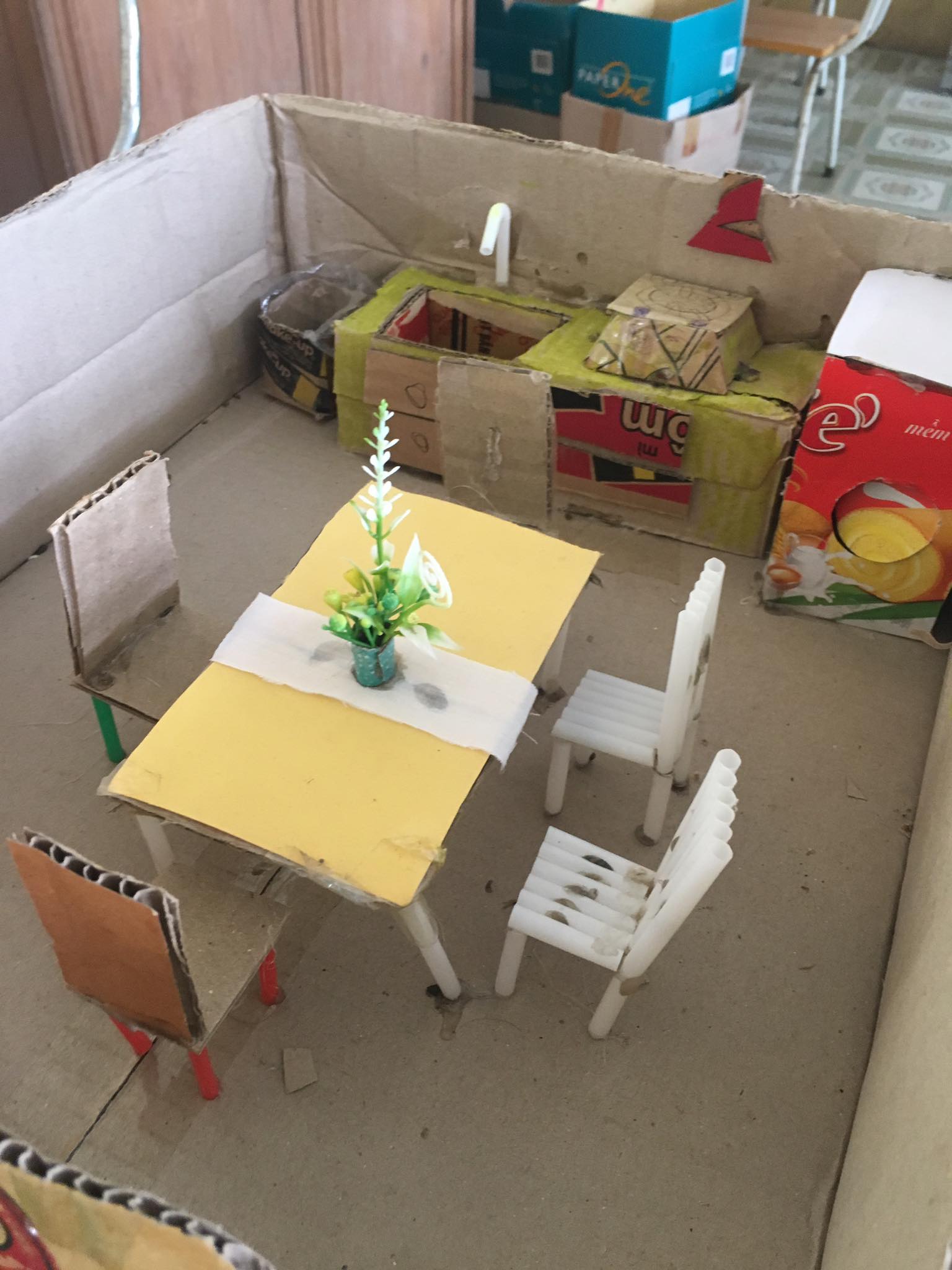 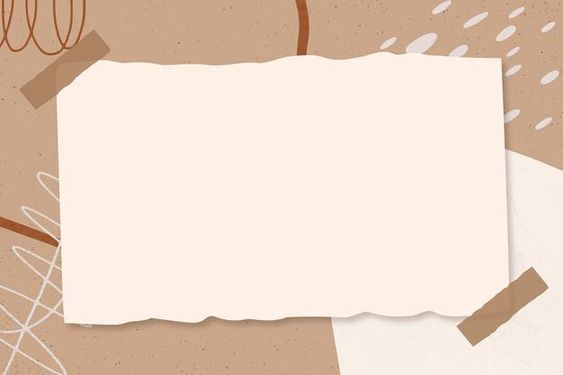 Em/ nhóm hoàn thiện tạo dáng mô hình sản phẩm nội thất yêu thích.( nếu có thể).
 -Em/ nhóm viết cảm nhận và phân tích về sản phẩm mô hình nội thất đã tạo.
 + Hình, khối của các bộ phận trên sản phẩm ?
 + Kĩ thuật tạo hình và tỉ lệ giữa các sản phẩm.
 + Ý tưởng điều chỉnh để sản phẩm hoàn thiện hơn.
 + Em/nhóm nhận thấy sản phẩm phù hợp với không gian nội thất nào ? Không gian đó cần thêm những đồ vật nào cho cuộc sống trong tương lai.
- Sưu tầm một số ảnh về mô hình nội thất mà em thích nhất.
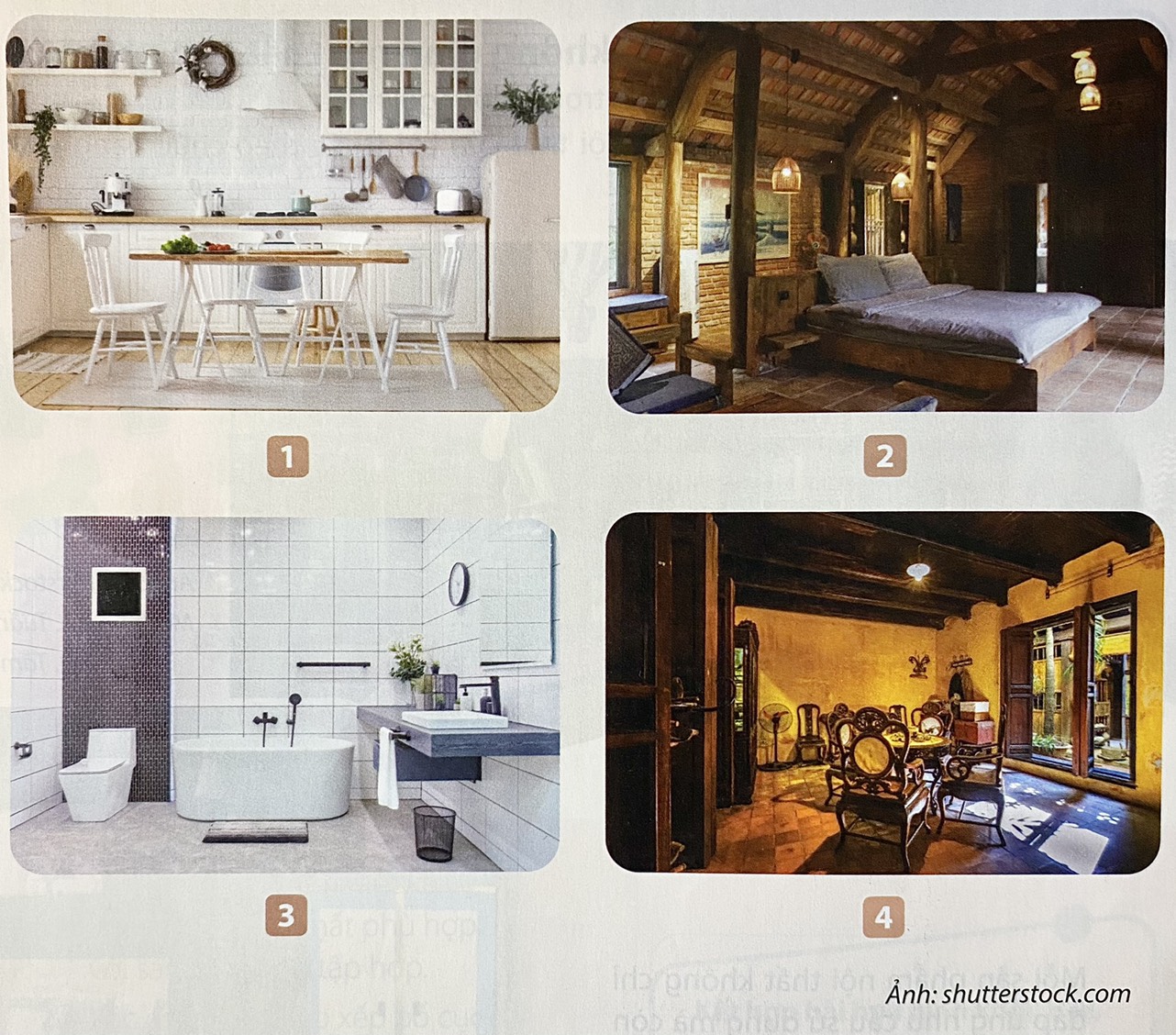 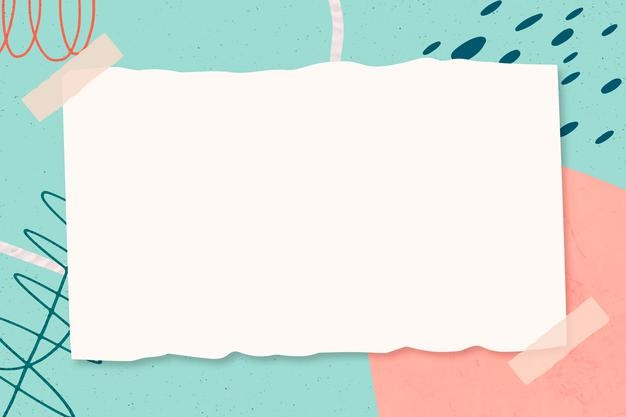 - Hoàn thiện tạo dáng mô hình sản phẩm nội thất yêu thích.(nếu chưa xong).
 - Xem trước bài 10/sgk/tr44. Sưu tầm tranh ảnh về những căn phòng mà em thích.
 - Chuẩn bị mô hình các sản phẩm nội thất đã làm trong tiết 19+20, bút, giấy màu, bìa catton, keo, kéo,…